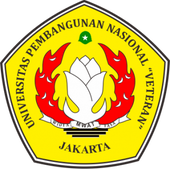 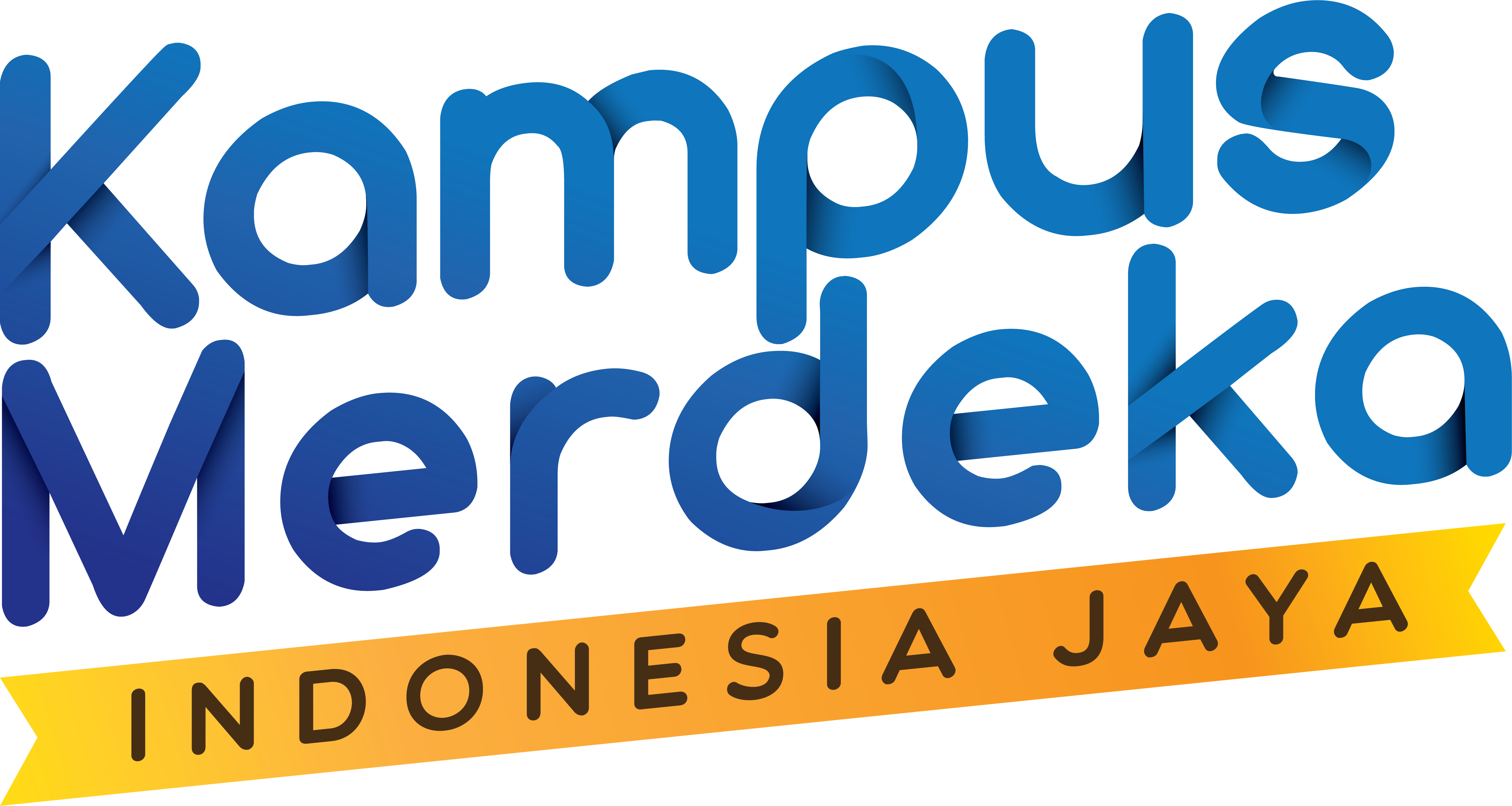 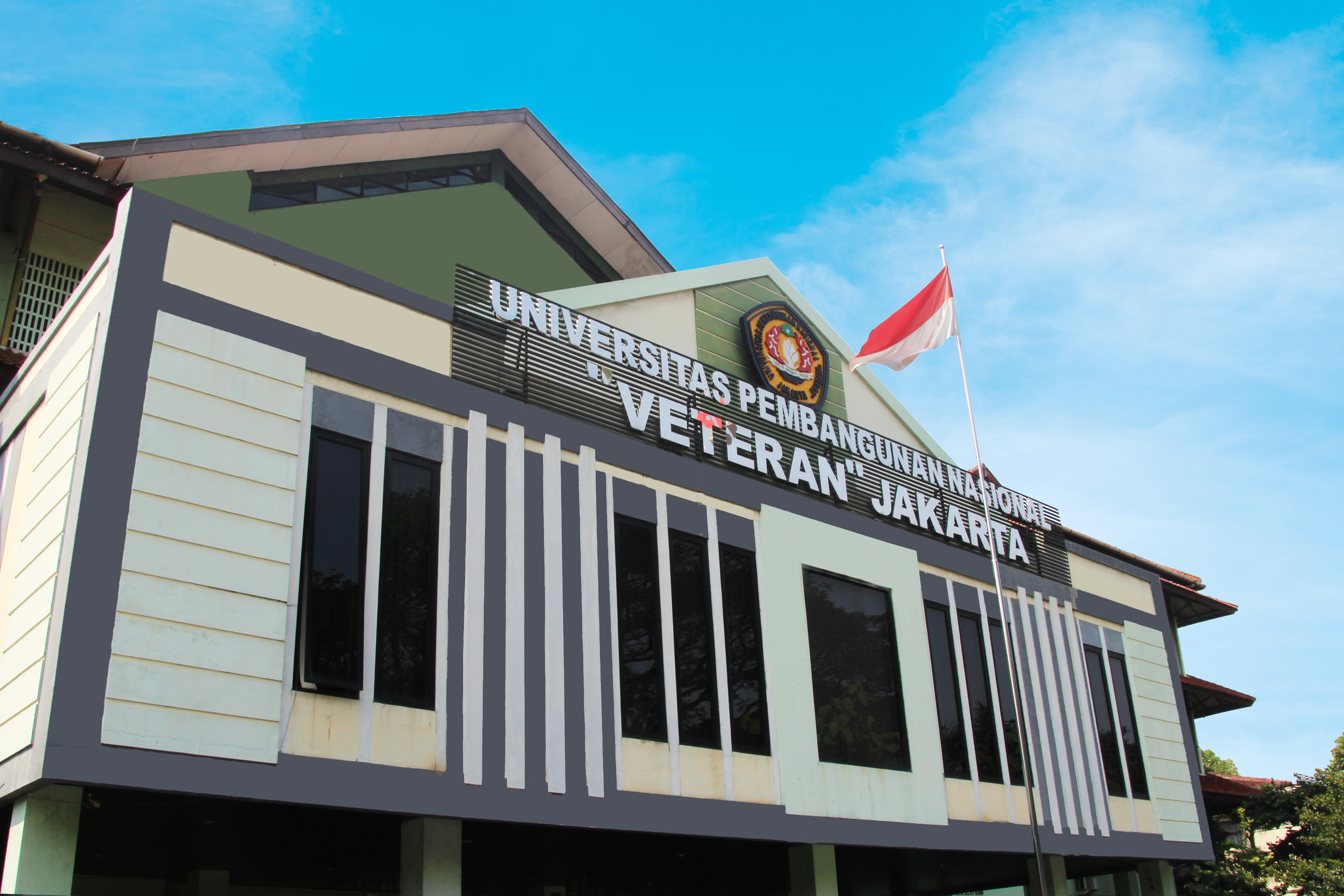 Komitmen UPN Veteran Jakarta
Visi
Menjadi Universitas Unggul berkualitas Internasional yang inovatif, berdaya saing dan berindentitas bela negara untuk pembangunan masyarakat Indonesia.
Misi
Menyelenggarakan pendidikan bermutu untuk menghasilkan lulusan berdaya saing internasional yang beridentitas bela negara.
Menyelenggarakan penelitian dan pengabdian masyarakat yang inovatif untuk pembangunan masyarakat Indonesia.
Mengembangkan iklim akademik yang berlandaskan pada nilai nilai tradisional universitas
Melaksanakan tata kelola universitas yang baik dengan menerapkan manajemen risiko.
Mengembangkan jejaring dan kemitraan dalam dan luar negeri.
POLA PENERIMAAN MAHASISWA BARU TAHUN 2021PROGRAM SARJANA DAN RENTANG WAKTUNYA
SNMPTN
Desember - Maret
UTBK SBMPTN
Februari – Juni
MANDIRI
Juni - Agustus
More Info:
Instagram : @ltmptofficial
Website : 
www.ltmpt.ac.id www.upnvj.ac.id
SELEKSI DAN ALOKASI DAYA TAMPUNG (100%)
UPN VETERAN JAKARTA
FAKULTAS KEDOKTERAN
 PROGRAM STUDI :
FAKULTAS EKONOMI DAN BISNIS PROGRAM STUDI :
1. S-1 KEDOKTERAN
2. S-1 FARMASI
3. PENDIDIKAN PROFESI DOKTER
1. D-III AKUNTANSI2. D-III PERBANKAN & KEUANGAN3. S-1 AKUNTANSI4. S-1 MANAJEMEN5. S-1 EKONOMI SYARIAH6. S-1 EKONOMI PEMBANGUNAN
7. S-2 MANAJEMEN
FAKULTAS TEKNIKPROGRAM STUDI :
S-1 TEKNIK MESIN
S-1 TEKNIK INDUSTRI
S-1 TEKNIK PERKAPALAN
S-1 TEKNIK ELEKTRO
FAKULTAS HUKUM     PROGRAM STUDI :
1. S-1 HUKUM2. S-2 HUKUM
FAKULTAS ILMU KOMPUTERPROGRAM STUDI :
1. D-III SISTEM INFORMASI  2. S-1  SISTEM INFORMASI3. S-1  INFORMATIKA
FAKULTAS ILMU KESEHATANPROGRAM STUDI :
1. D-III KEPERAWATAN2. D-III FISIOTERAPI 3. S-1 GIZI 
4. S-1 KEPERAWATAN5. S-1 KESEHATAN MASYARAKAT6. PENDIDIKAN PROFESI NERS
FAKULTAS ILMU SOSIAL DAN ILMU POLITIKPROGRAM STUDI :
1. S-1  ILMU KOMUNIKASI2. S-1 HUBUNGAN INTERNASIONAL3. S-1 ILMU POLITIK
Akreditasi Program Studi
D-III Perbankan & Keuangan                	A   
D- III Akuntansi 			  	A	
S-1 Akuntansi         			A	
S-1 Manajemen 				A
S-1 Ekonomi Pembangunan  		B
S-1 Ekonomi Syariah 			B
S-2 Manajemen 				B


S-1 Teknik Industri				B
S-1 Teknik Perkapalan 			B	
S-1 Teknik Mesin 				B
S-1 Teknik Elektro 	                       	 (Ijin Operasional)
Akreditasi
Fakultas Ekonomi dan Bisnis
Fakultas Teknik
Akreditasi Program Studi
D-III Informatika Program 		B
S-1 Sistem Informasi 			B
S-1 Informatika Program 		B


S-1 Ilmu Komunikasi  		B
S-1 Hubungan Internasional		B
S-1 Ilmu Politik	     		B


S-1 Hukum 			B
S-2 Hukum 			B
AKREDITASI
Fakultas Ilmu Komputer
Fakultas Ilmu Sosial dan Ilmu Politik
Fakultas Hukum
Akreditasi Program Studi
S-1 Kedokteran 			B
S-1 Farmasi                                  (Ijin Operasional)
Pendidikan Profesi Dokter 		B


D-III Keperawatan    		B
D-III Fisioterapi			B
S-1 Keperawatan 	                	B
S-1 Kesehatan Masyarakat		B
S-1 Gizi Program 			A
Pendidikan Profesi Ners 		B
AKREDITASI
Fakultas Kedokteran
Fakultas Ilmu Kesehatan
Tabel Sumbangan Pengembangan Institusi (SPI)Jalur SEMA UPNVJ Program Sarjana Tahun 2020
BEASISWA
Fakultas Kedokteran
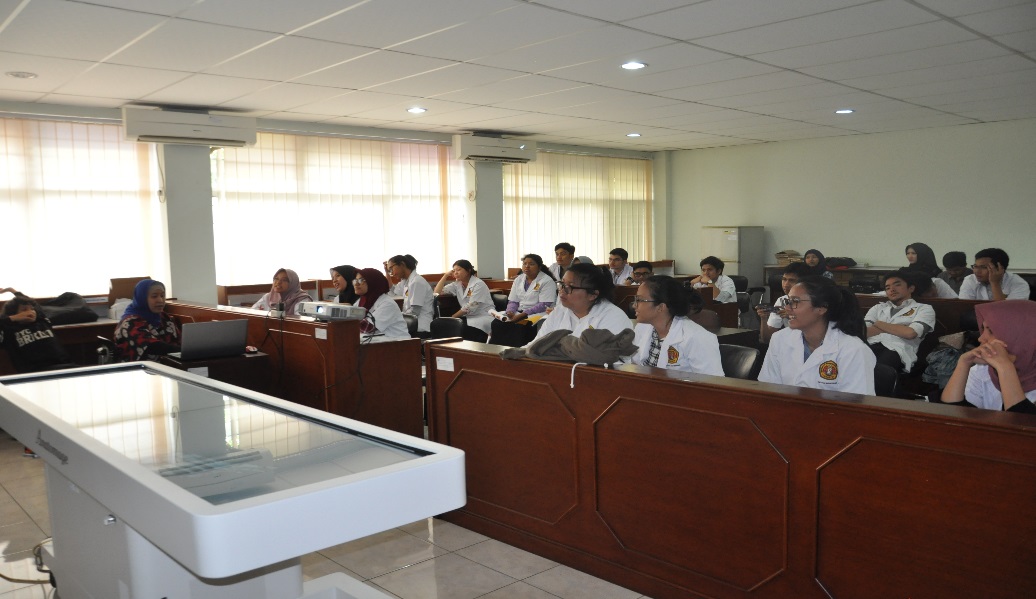 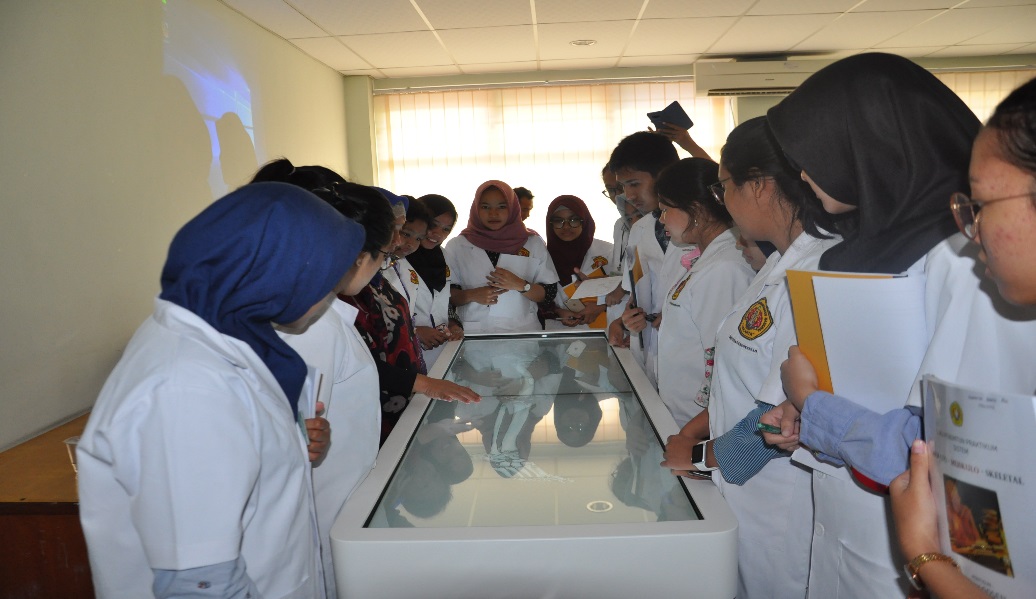 SUASANA PRAKTIKUM
PRAKTIK ALAT CT SCAN
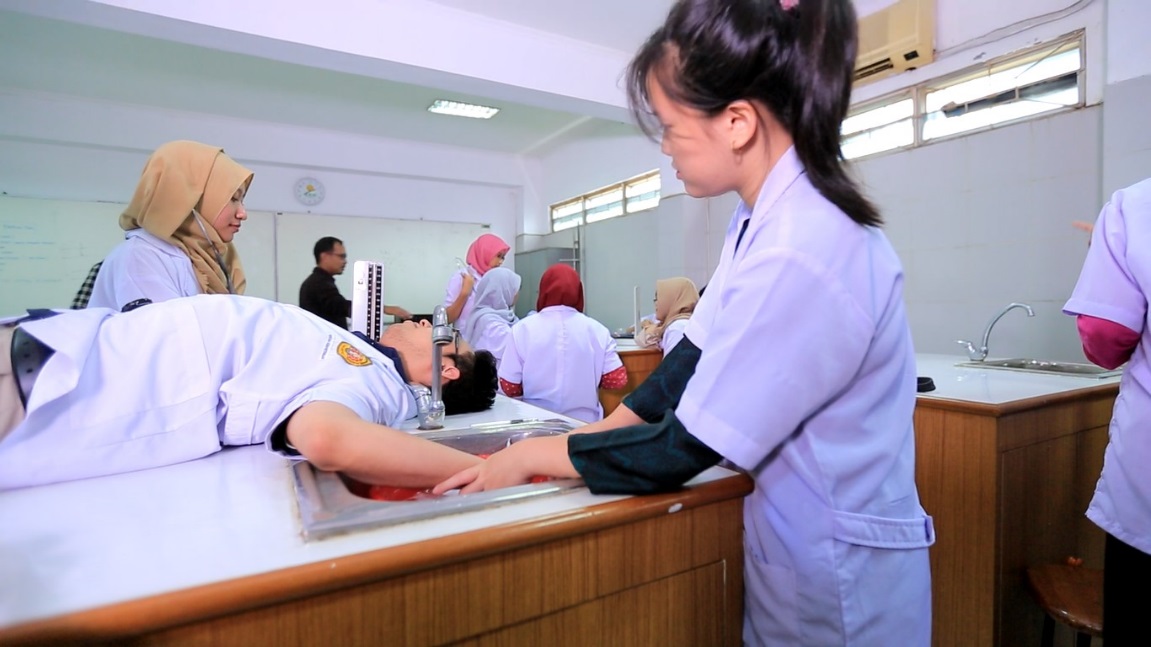 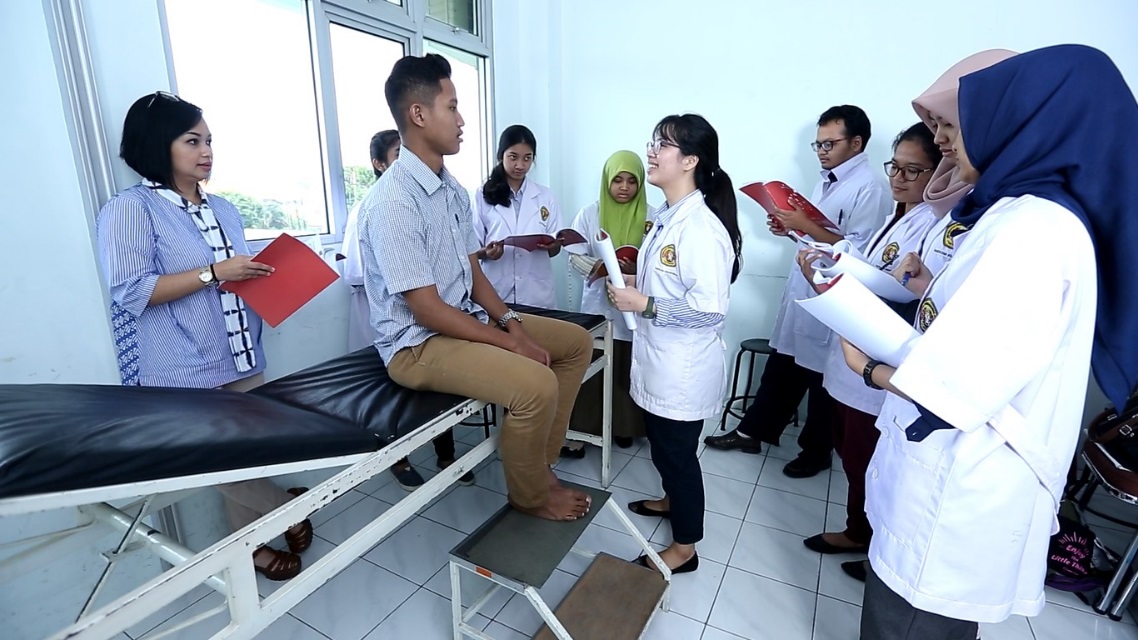 RUANGAN LAB
SKILL LABORATORIUM
Fakultas Ilmu  Kesehatan
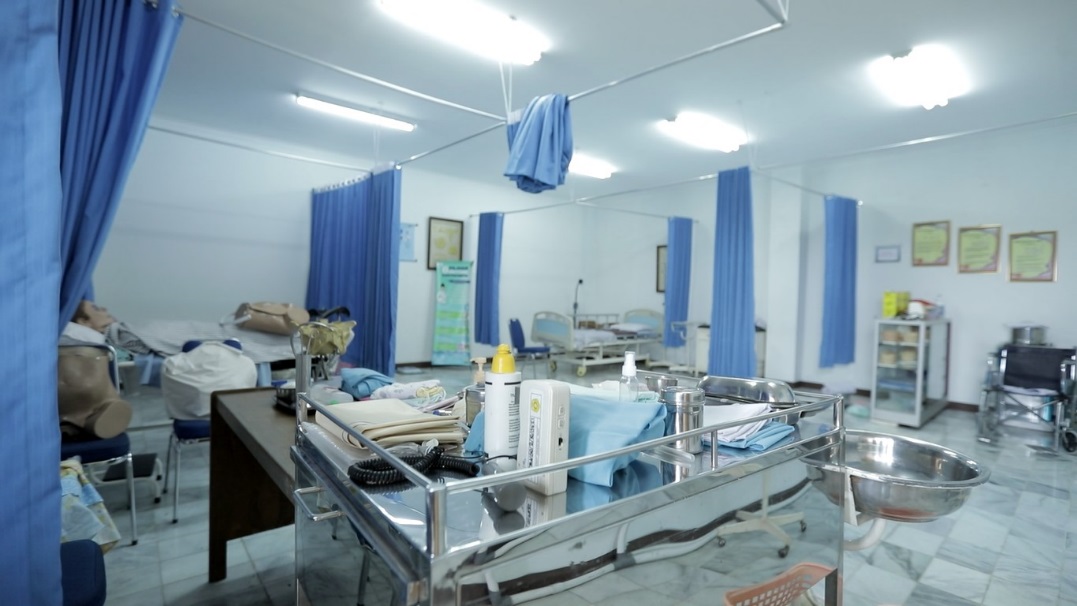 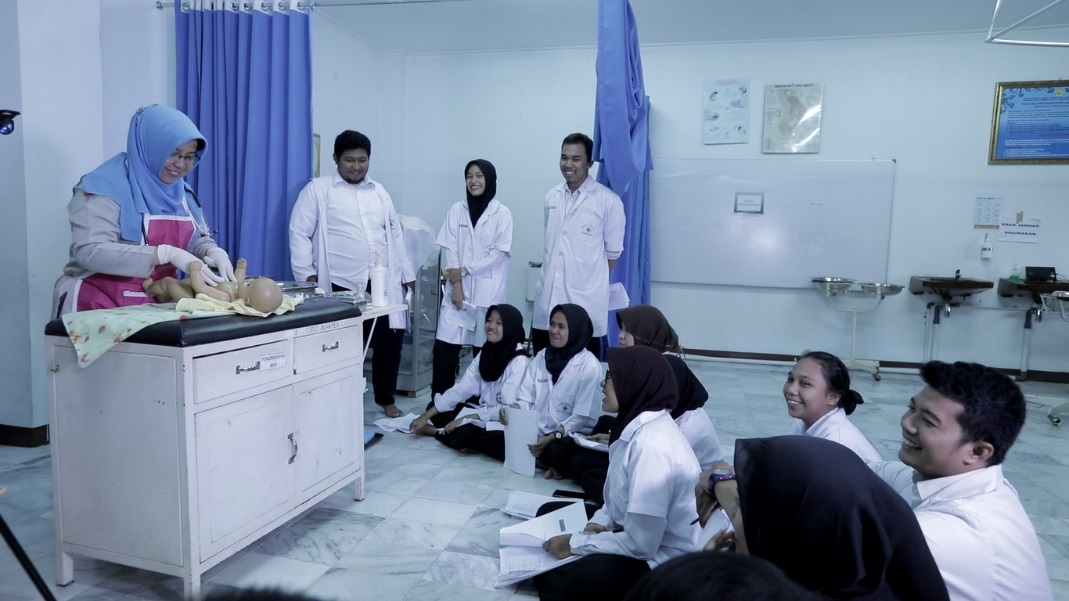 LAB MATERNITAS
LAB ANAK
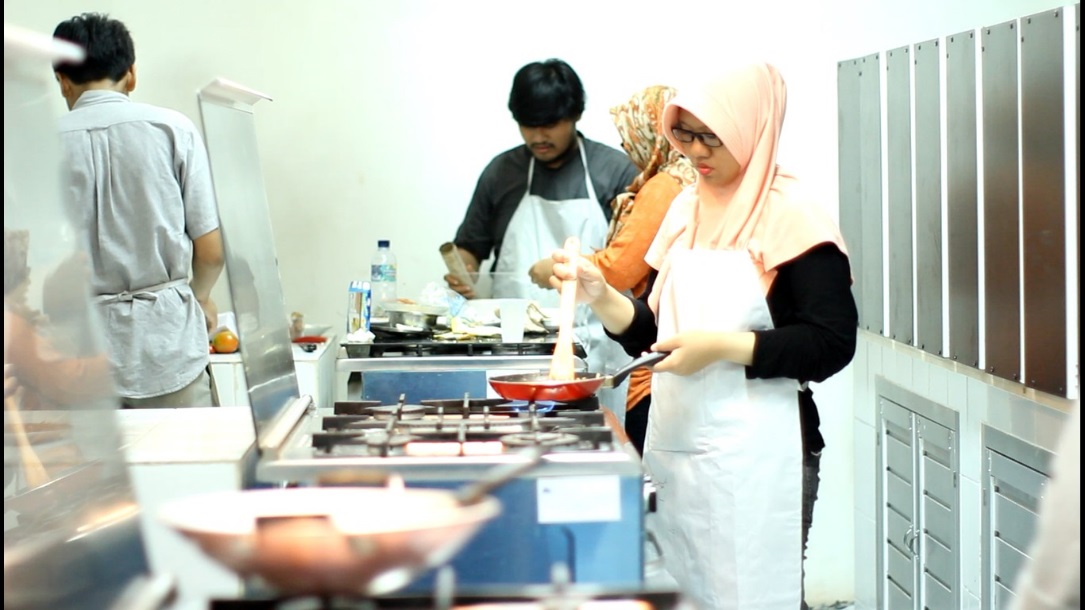 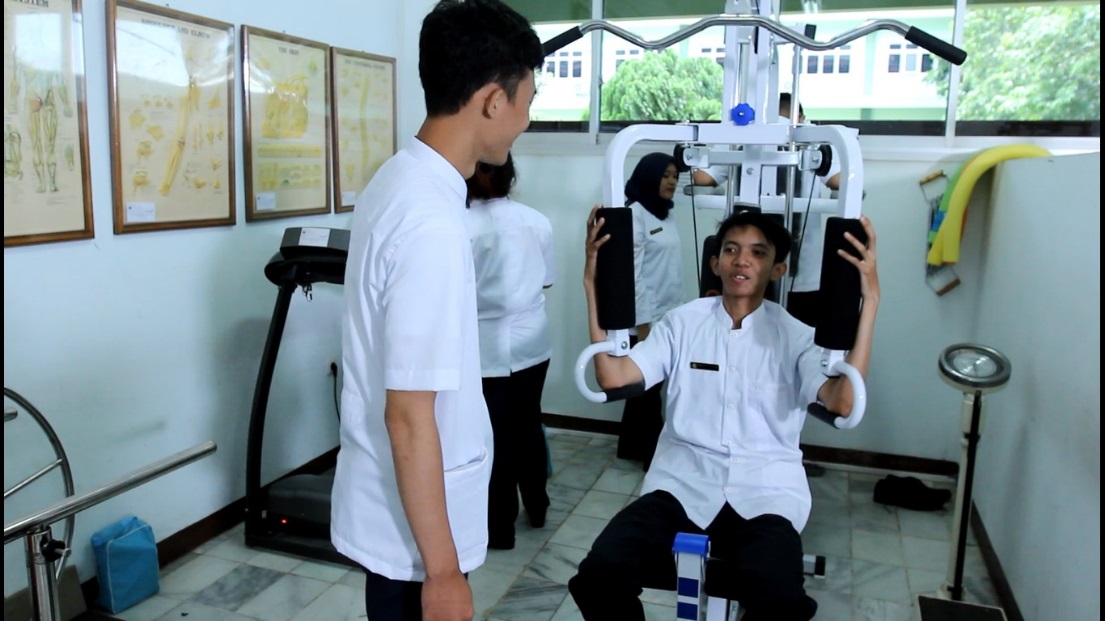 PRAKTIKUM GIZI
RUANG PRAKTIKUM FISIOTERAPI
Fakultas Ilmu Sosial dan Ilmu Politik
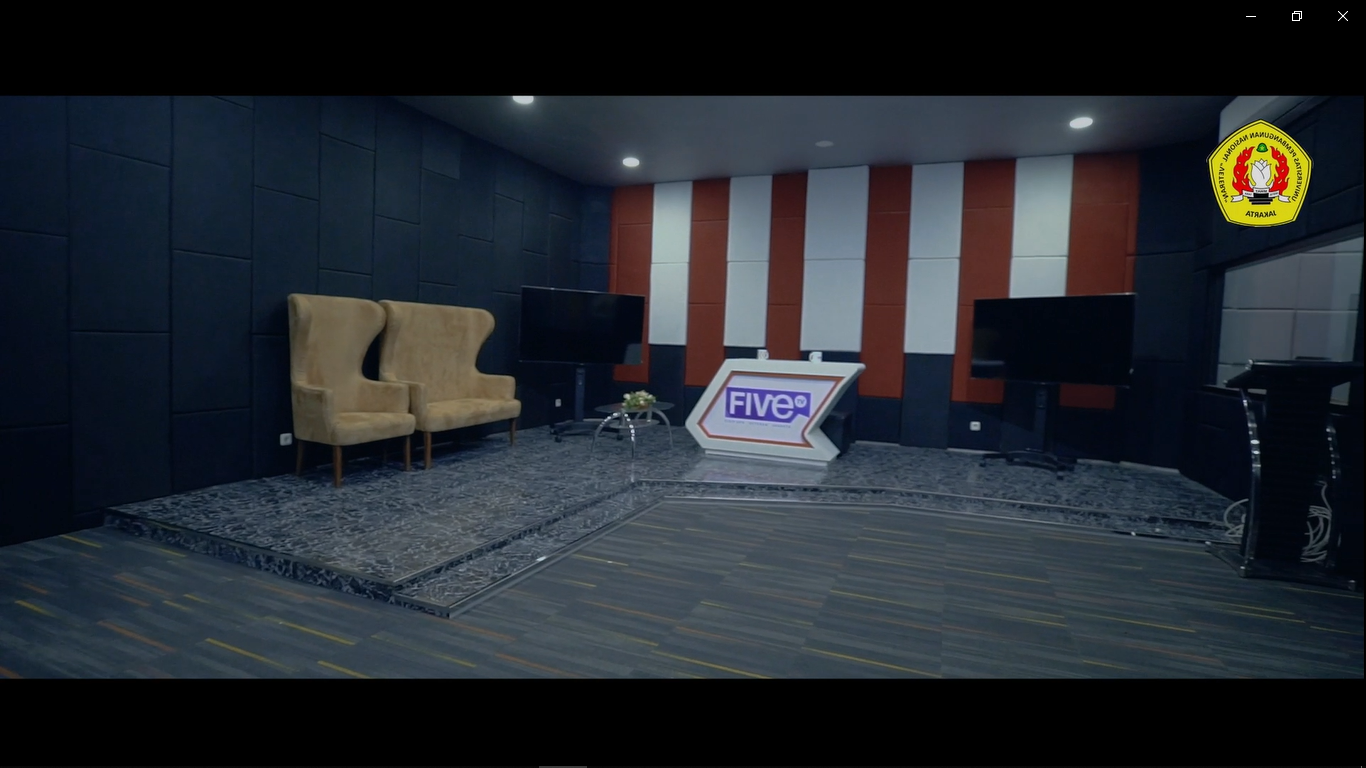 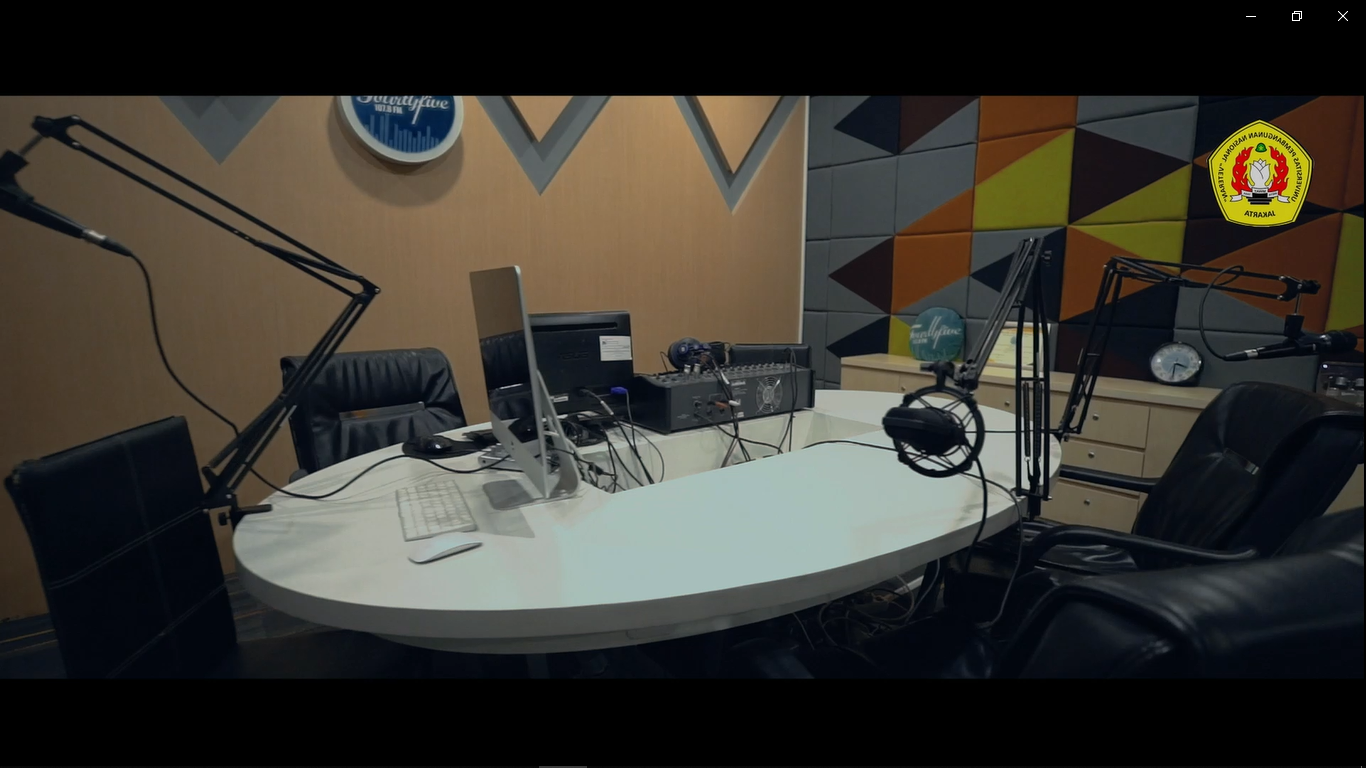 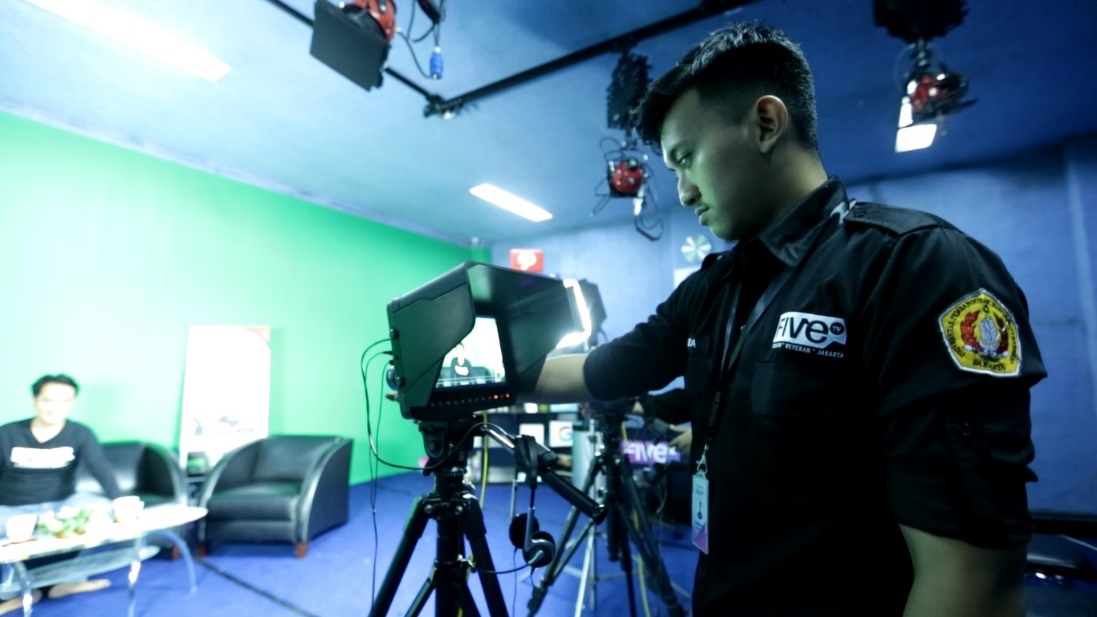 LAB RADIO
LAB TELEVISI
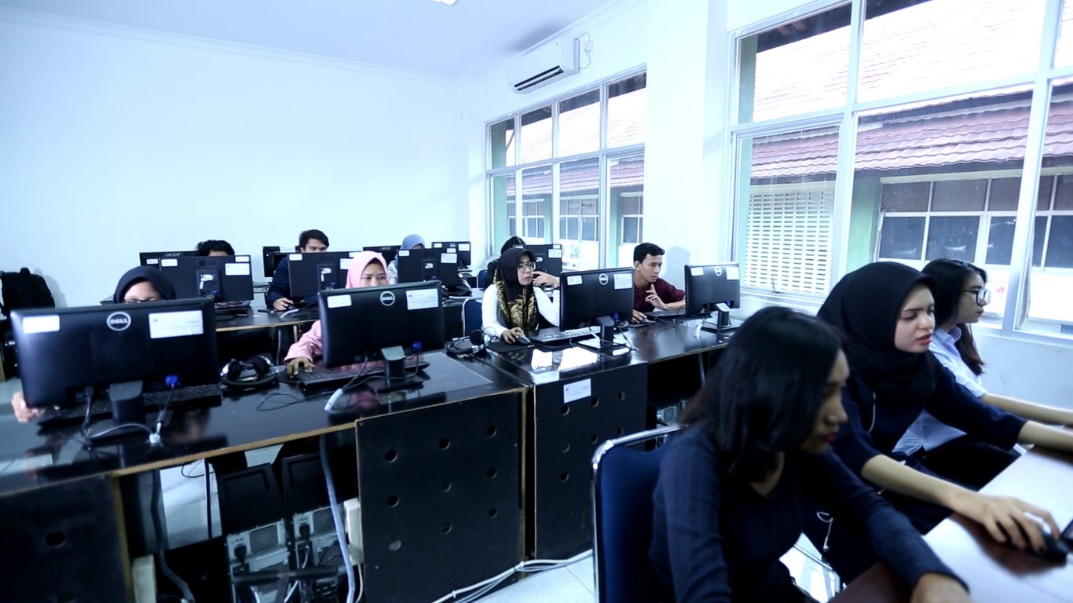 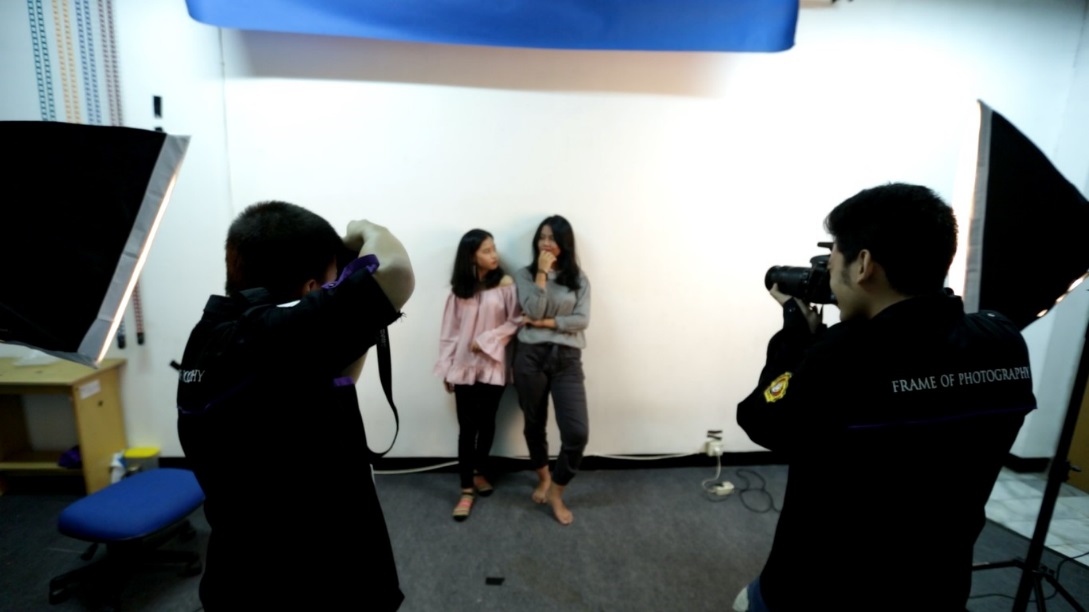 LAB MULTIMEDIA
LAB PHOTOGRAFI
Fakultas Ekonomi dan Bisnis
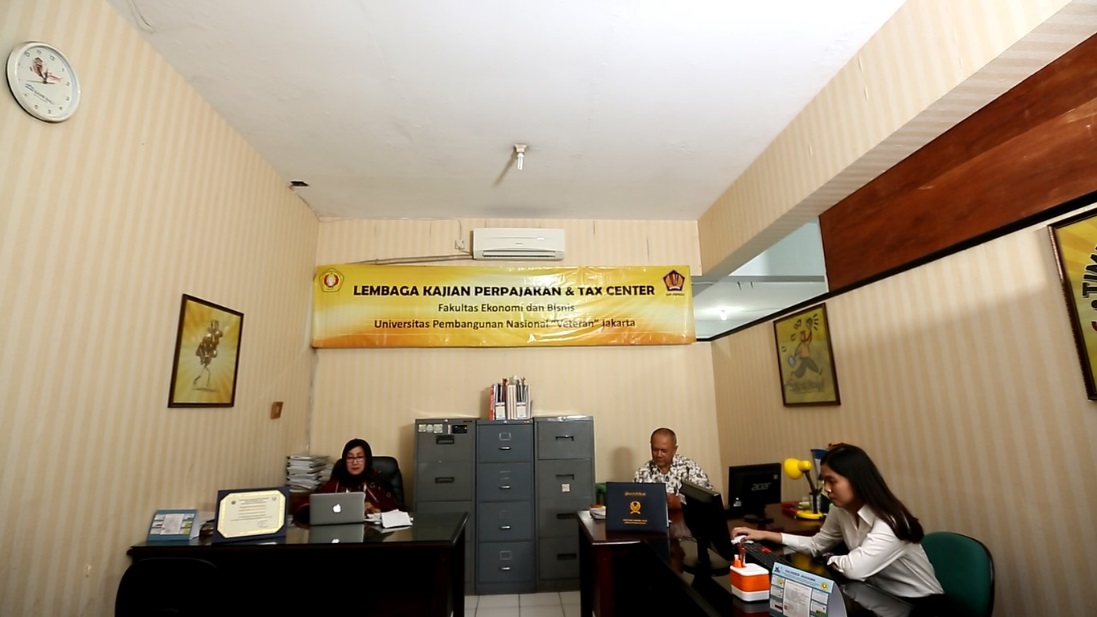 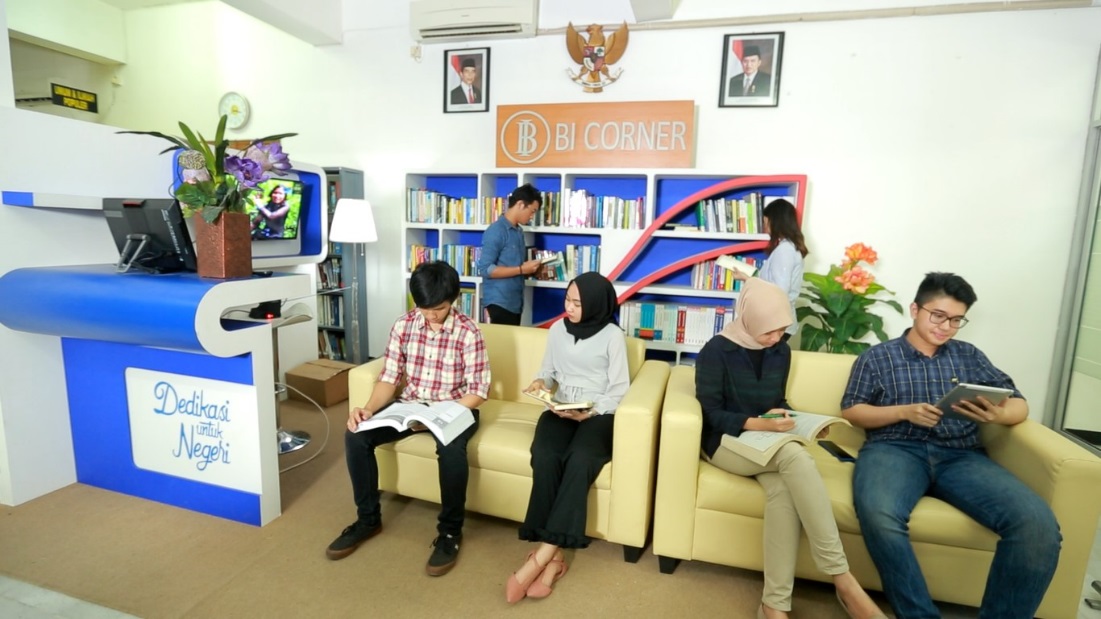 BI CORNER
TAX CENTER
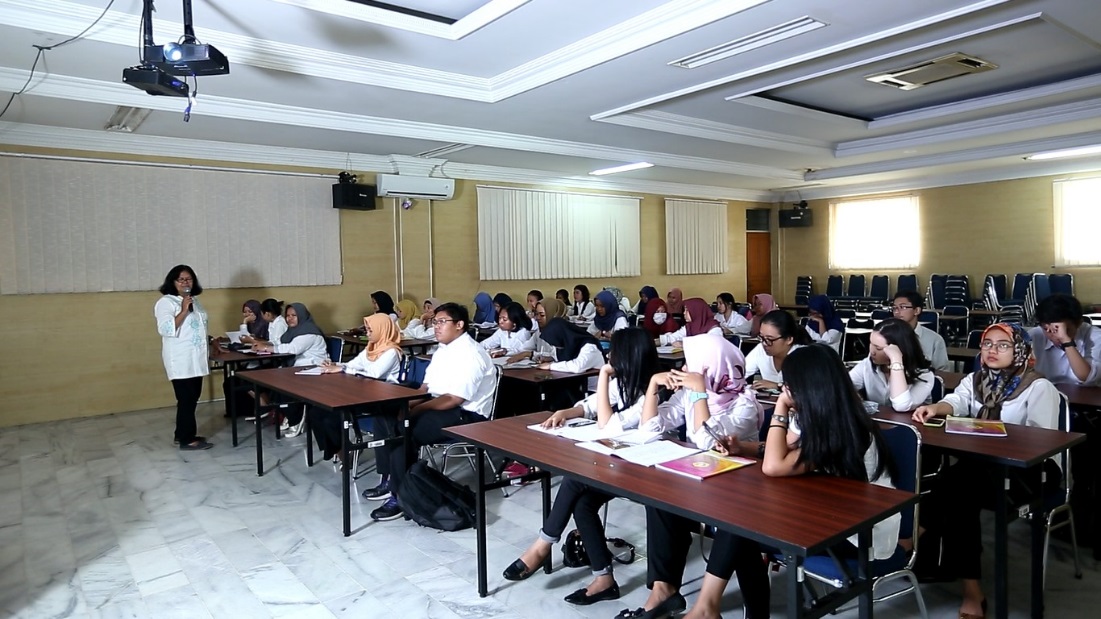 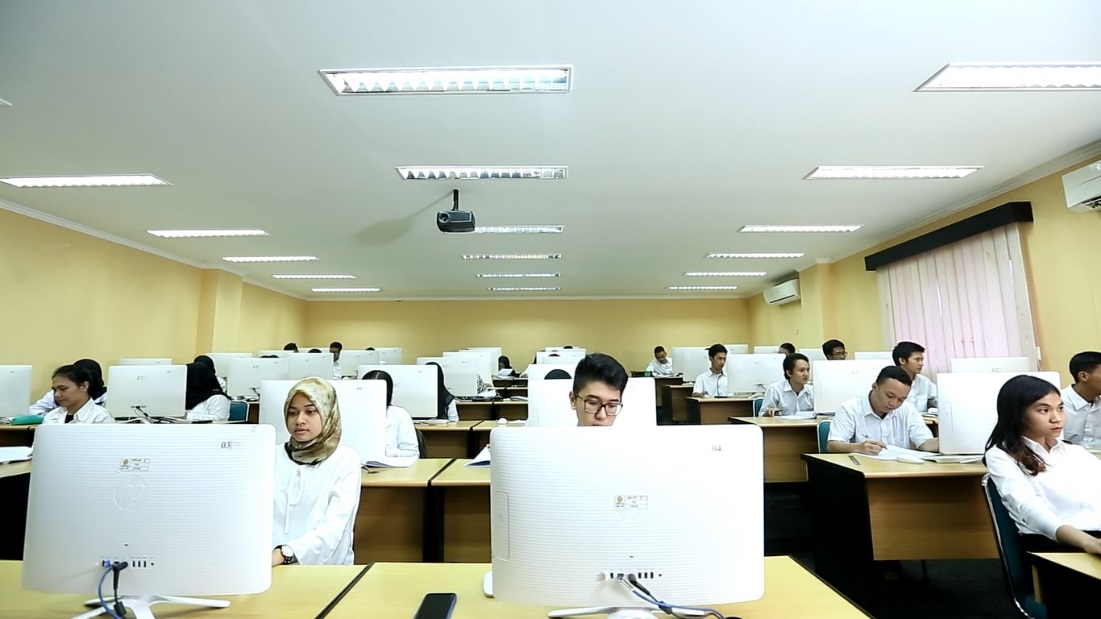 RUANGAN KELAS
LAB KOMPUTER
Fakultas Hukum
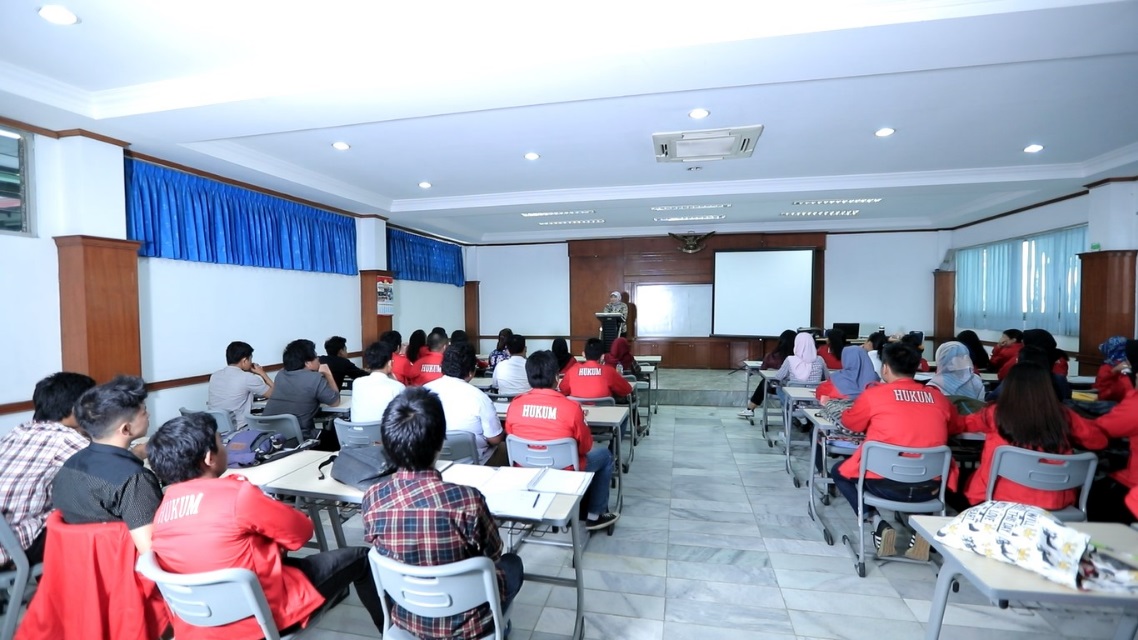 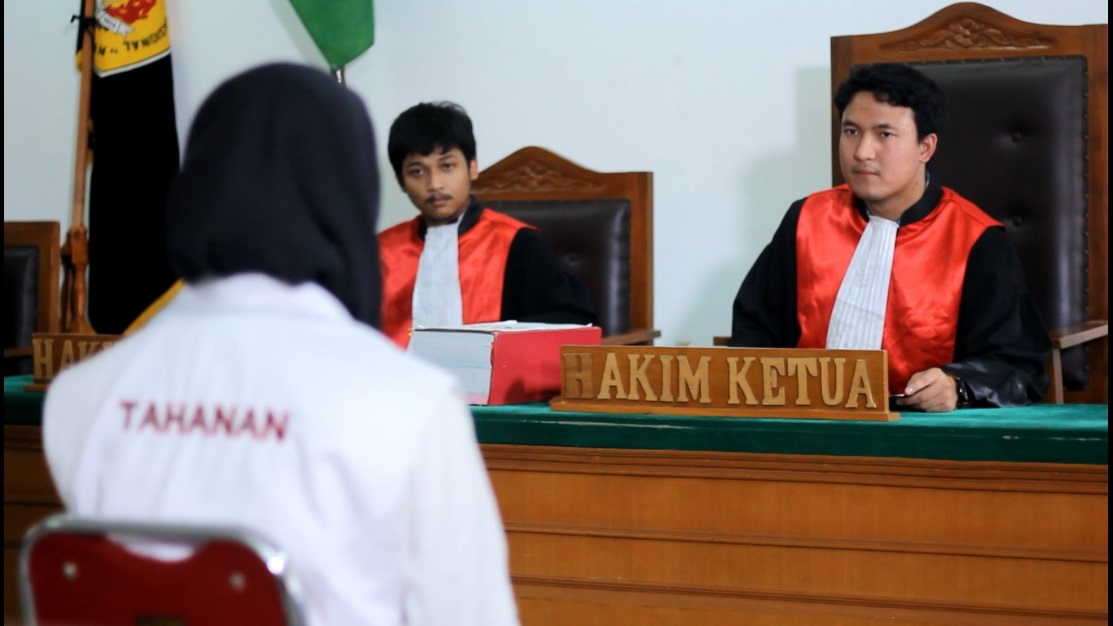 RUANG KELAS
RUANG SIDANG PERADILAN SEMU
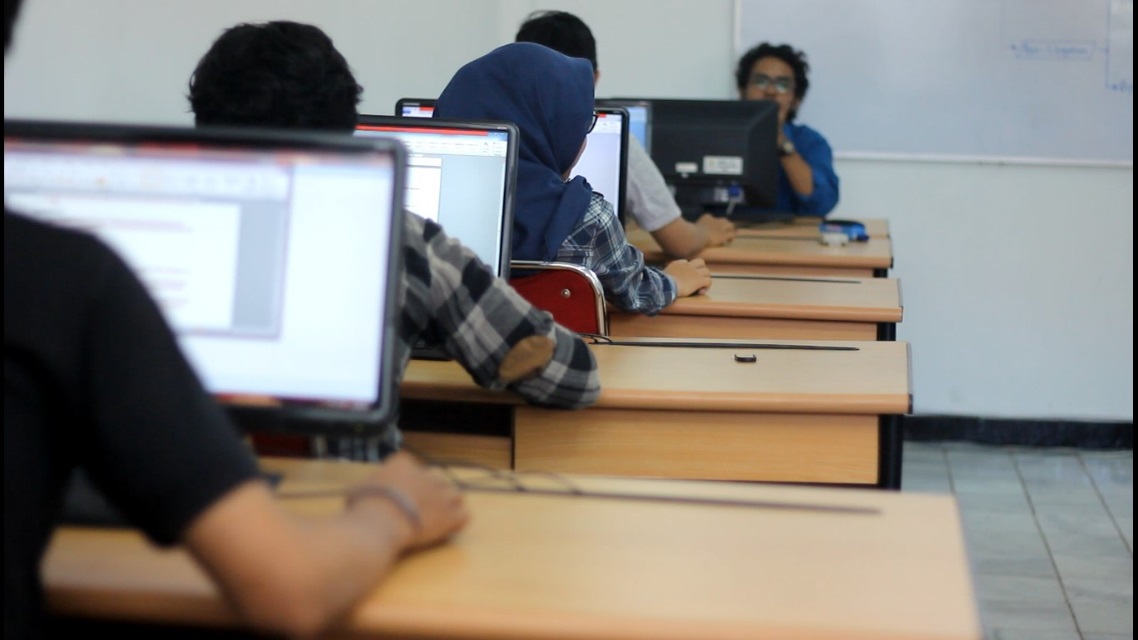 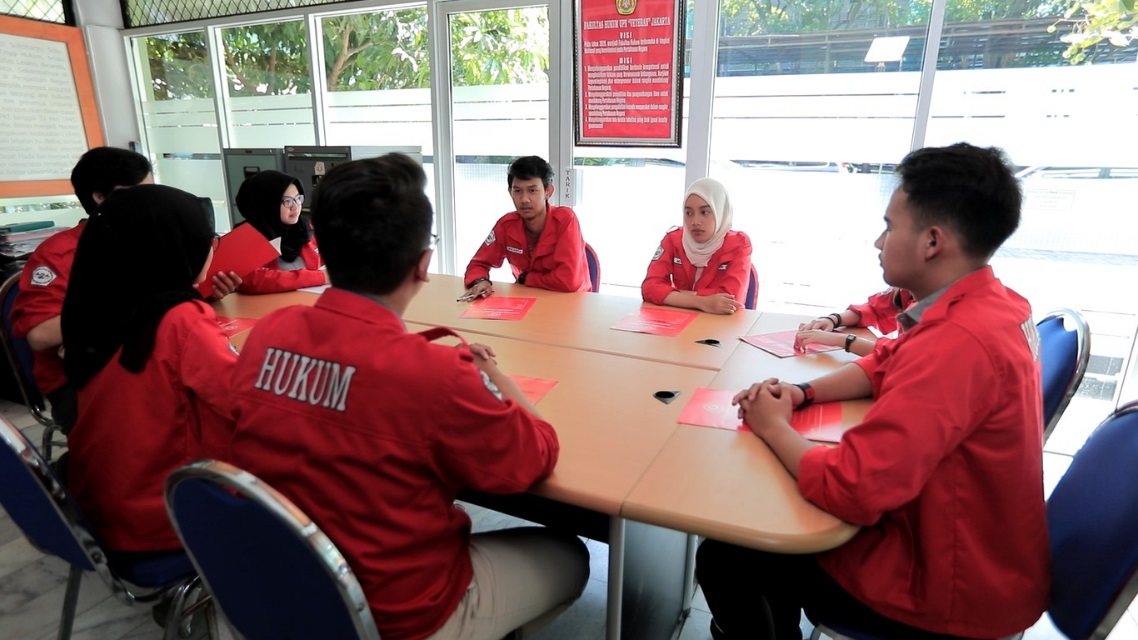 LAB KOMPUTER
RUANG DISKUSI
Fakultas Teknik
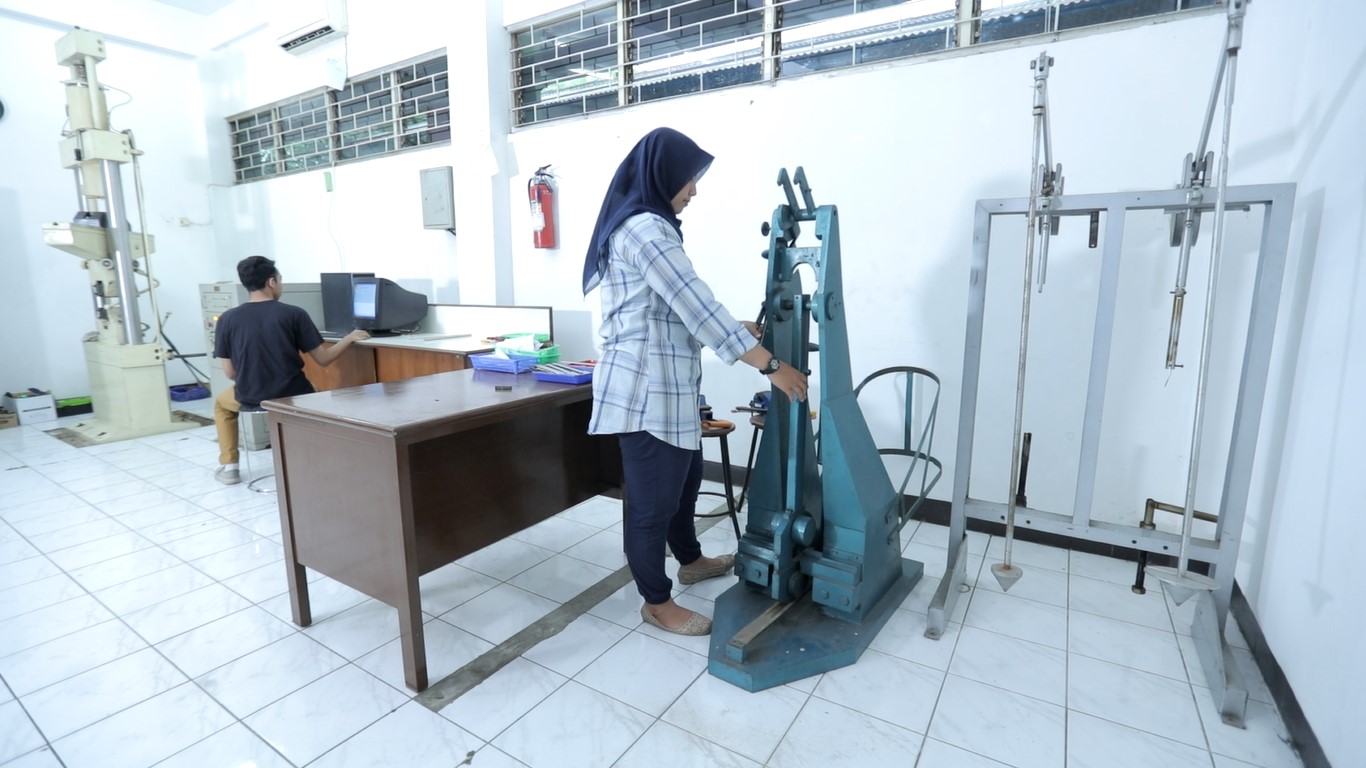 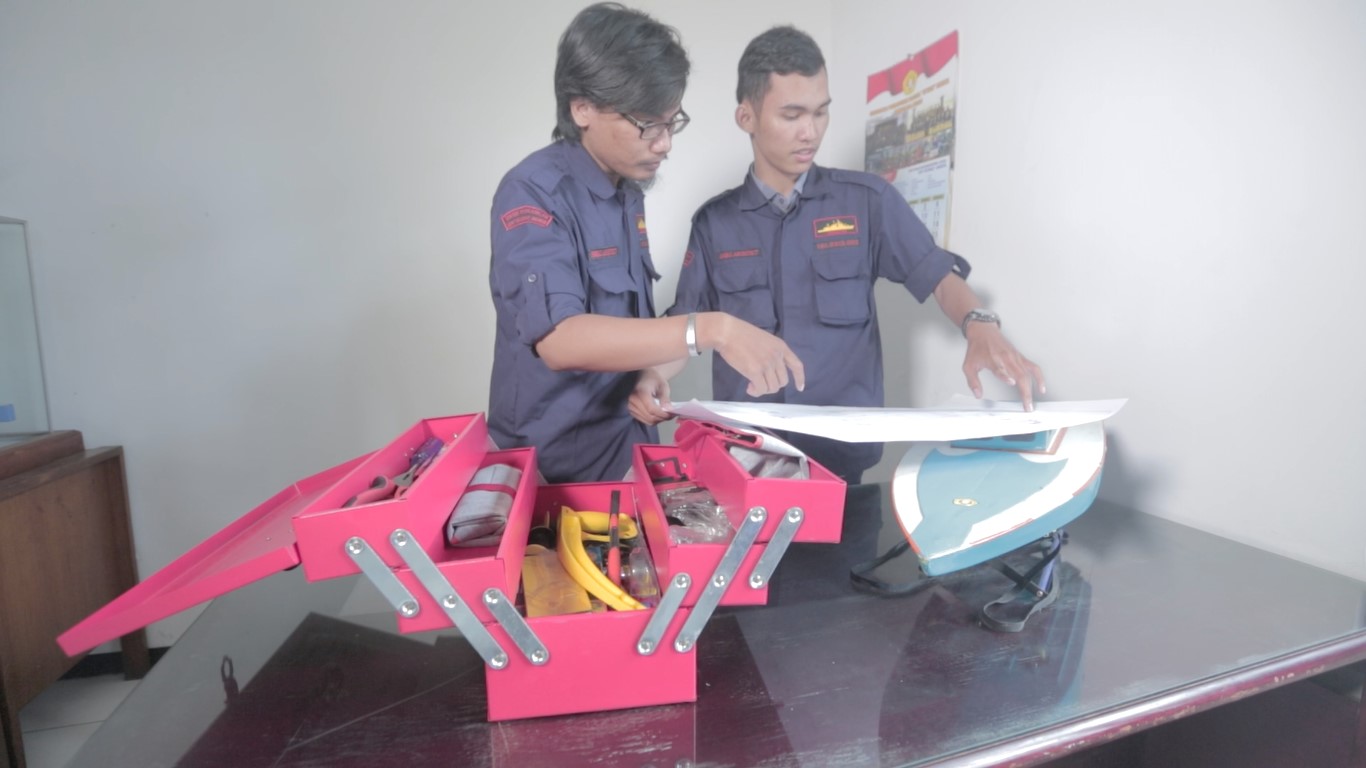 LAB DESAIN DAN NAVIGASI
LAB METALURGI FISIK
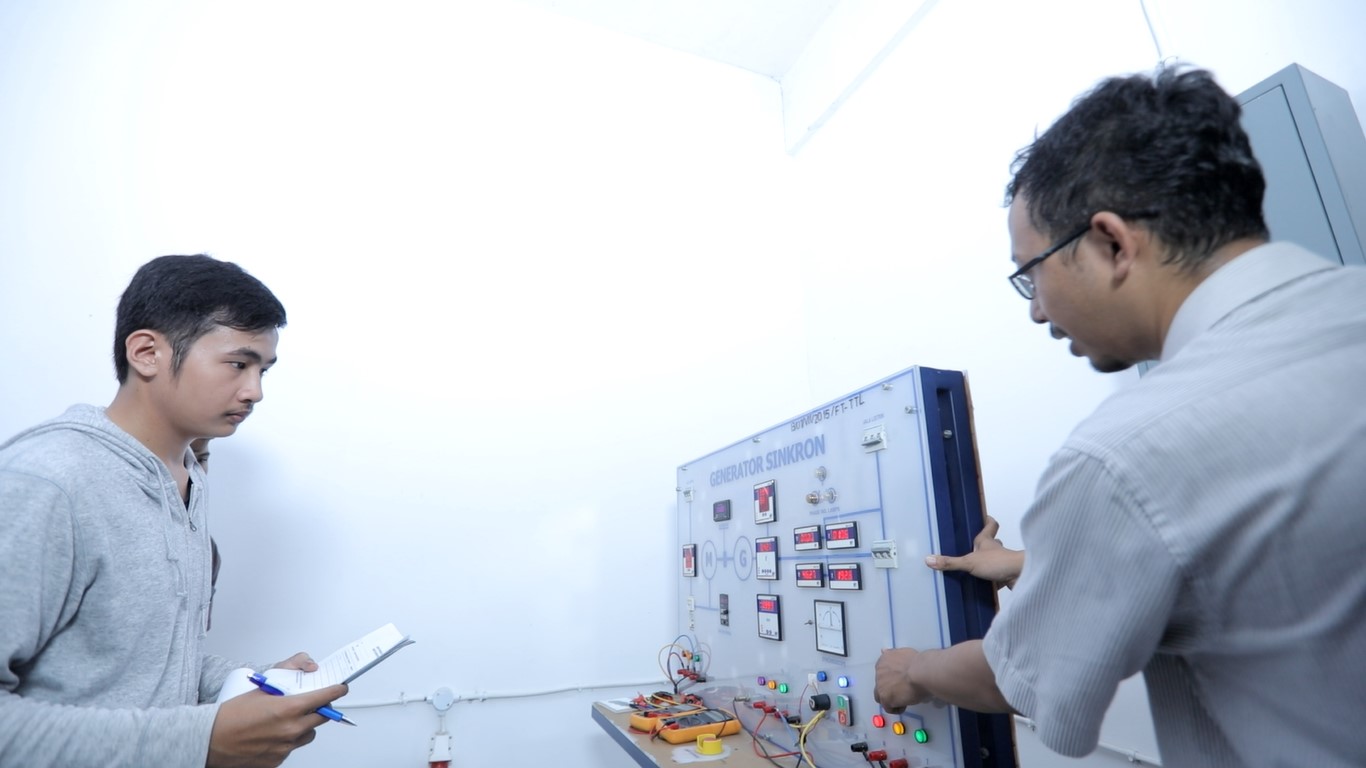 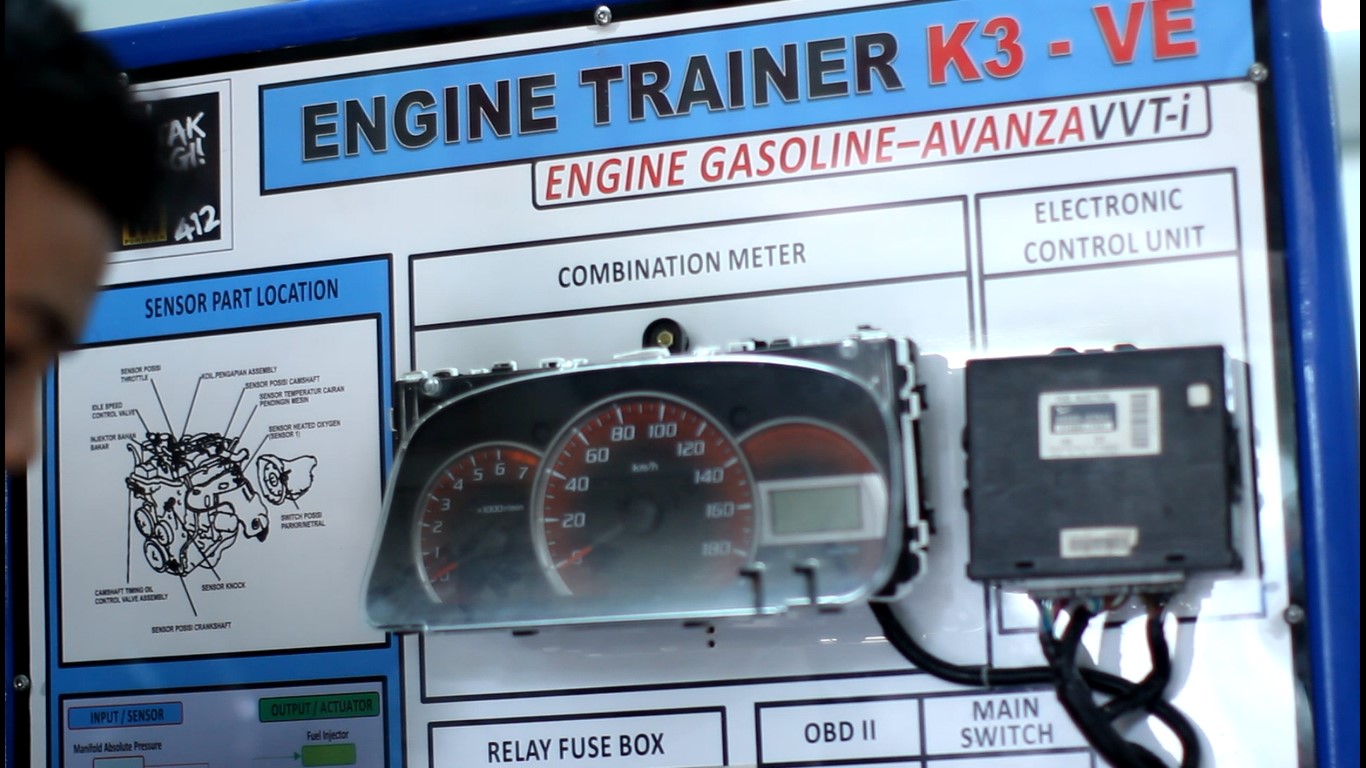 BENGKEL MESIN
LAB FISIKA
Fakultas Ilmu Komputer
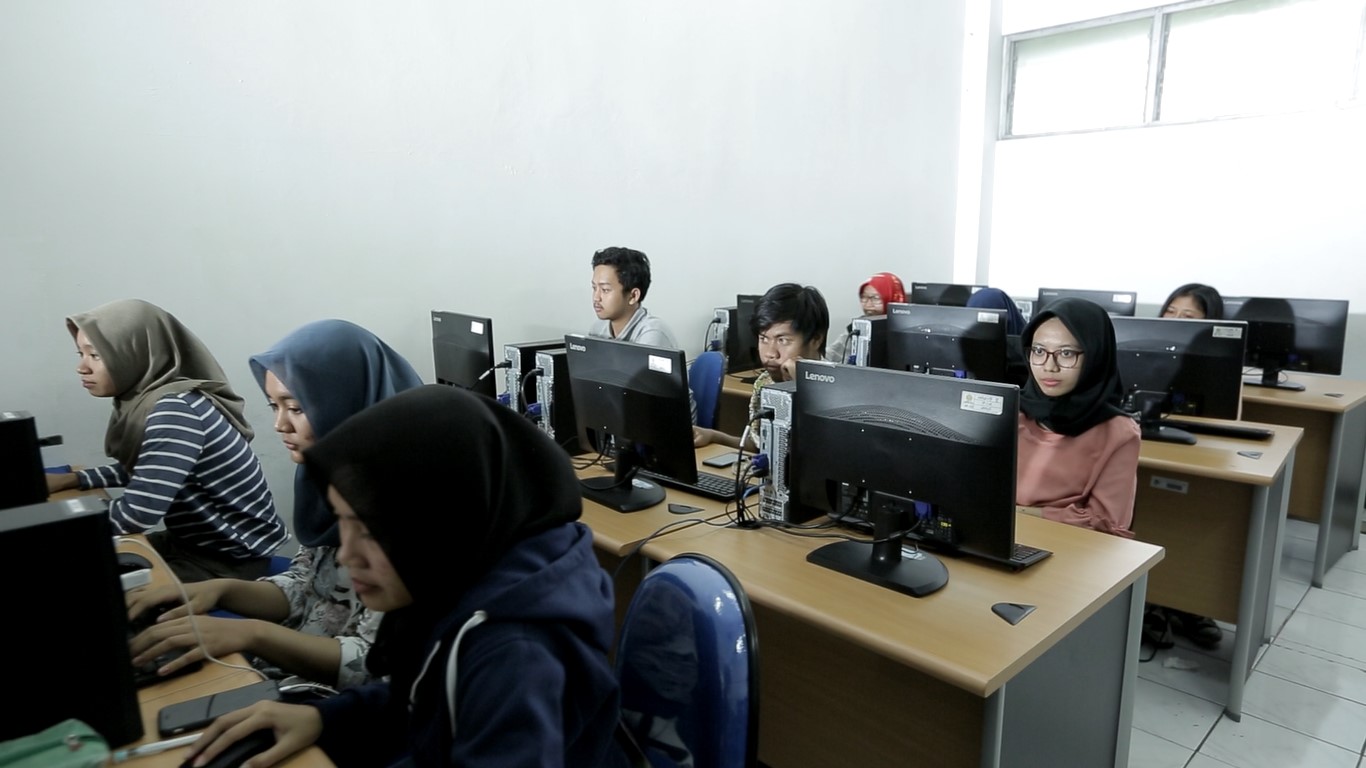 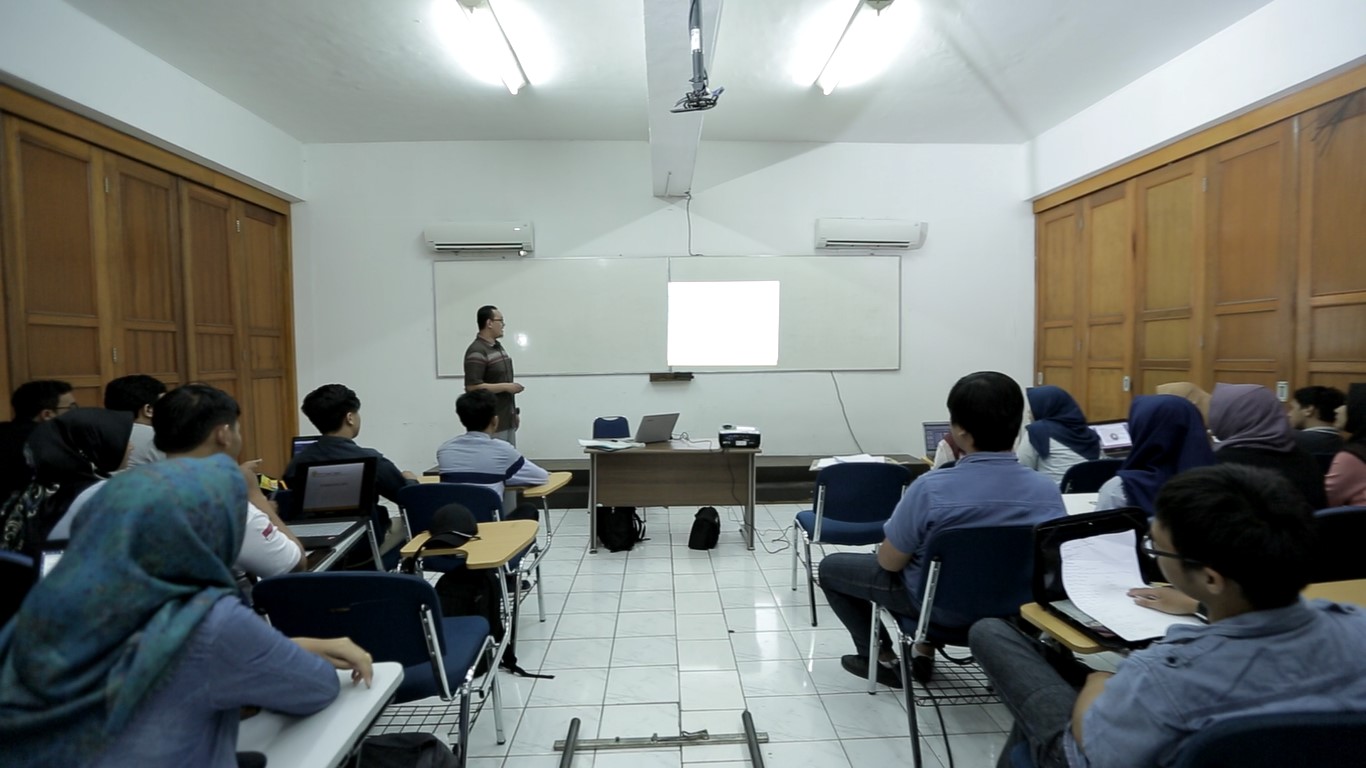 LAB KOMPUTER
RUANGAN KELAS
MASH CLASSROOM(Multimedia Auto Recording Smart Hybrid Classroom)
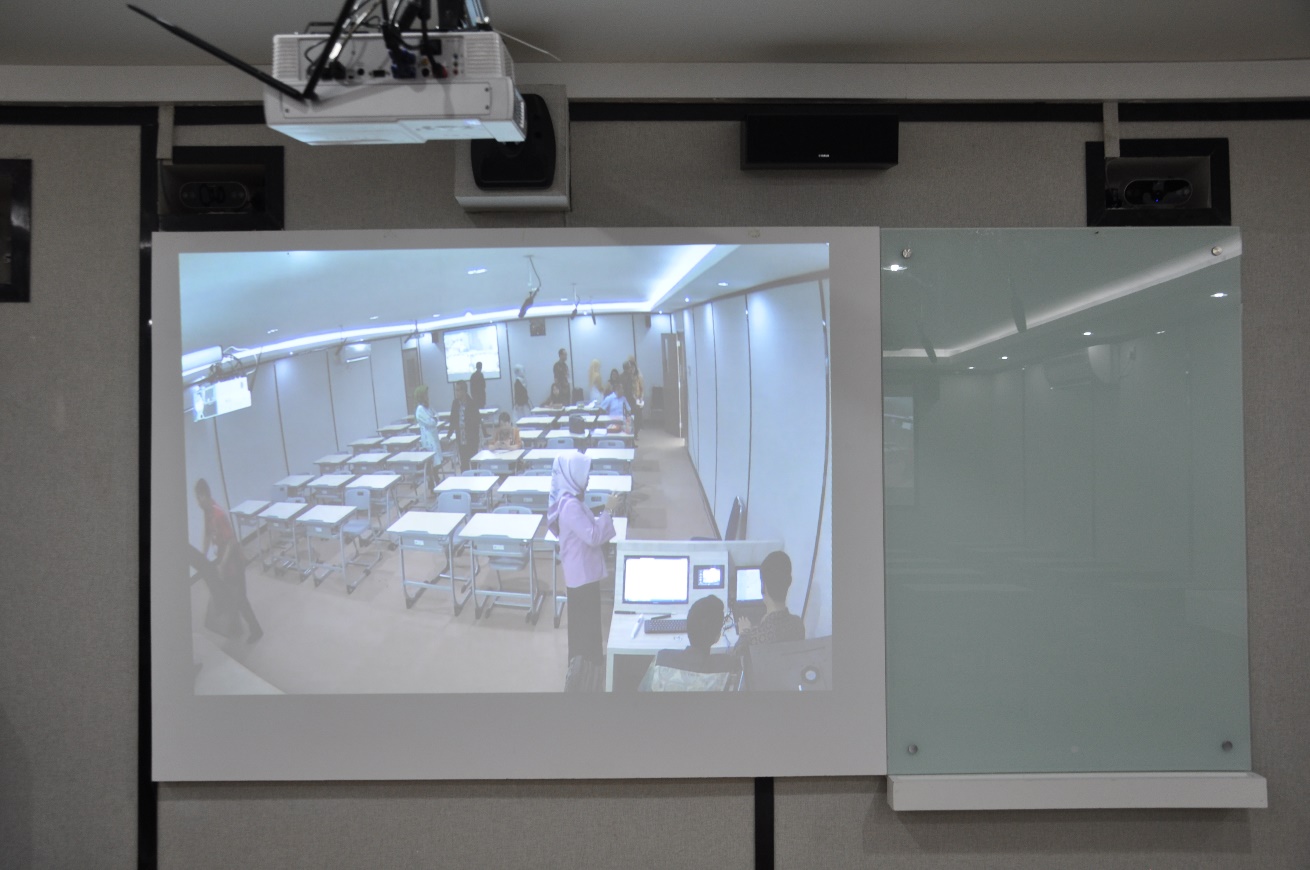 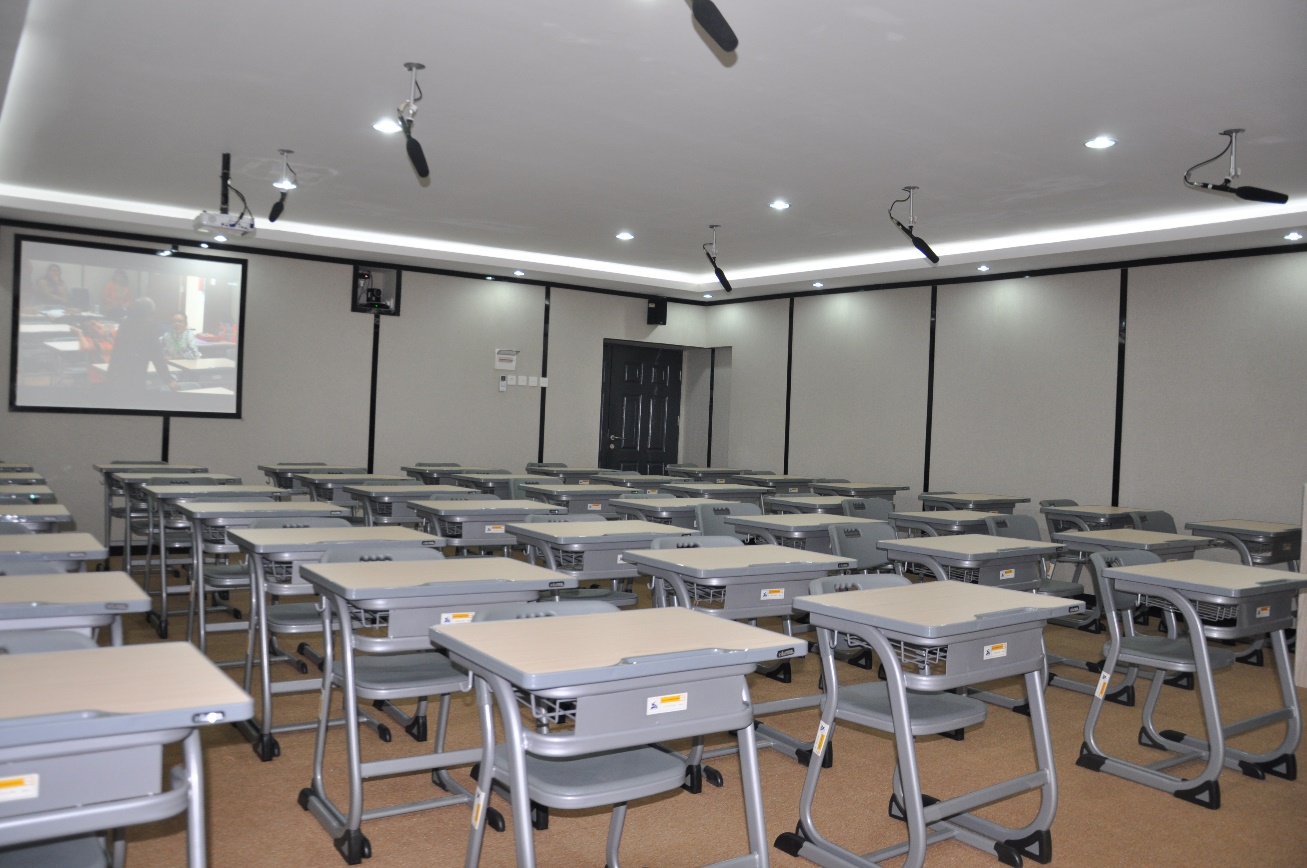 UNIT KEGIATAN MAHASISWA (UKM)
GIRIGAHANA (PENCINTA ALAM)BOXER (OLAH RAGA BELA DIRI)GITA ADVAYATVA ( PADUAN SUARA)STVJ (SENI TARI)THEATERUFO (VIDEO DAN FOTOGRAFI)JIU JIT SU (OLAH RAGA BELA DIRI)ASPIRASI ( JURNALISTIK)USWAH (ROHANI ISLAM)AGAPE (ROHANI KRISTEN PROTESTAN)
KMK (ROHANI KATHOLIK)ROHANI HINDUROHANI BUDHAMENWA (RESIMEN MAHASISWA)SEPAK BOLAUBV ( BAND )BOLA VOLLYMC ( PEMBAWA ACARA)BULU TANGKISBOLA BASKETPENCAK SILATFUTSAL
DAFTAR KERJASAMA DALAM NEGERI TAHUN 2020
Universitas TrilogiPT. Bank Rakyat Indonesia (Persero) TbkBadan Standardisasi NasionalPemkot DepokPT. Top Karir IndonesiaPT. Pegadaian  (Persero) Kantor  Area Bisnis CirendeuKomisi Pengawas Persaian Usaha (KPPU)BNN Kota DepkBNN Provinsi Jawa Barat
PT. Lativi Mediakarya (TV One)	PT. Bank BNI (Persero)Universitas Buddhi DharmaUniversitas Bina InsaniUniversitas Satya Negara IndonesiaSekolah Tinggi Manajemen PPMPT. Pegadaian (Persero)Bank IndonesiaBalitbangda Pemkab Bekasi
DAFTAR KERJASAMA LUAR NEGERI TAHUN 2020
Fondation De L’Academe De Medecine (FAM) Perancis 	UNIKL MalaysiaUSIM MalaysiaUniversiti MalayaUNISZA Malaysia DAAD atau German Academic Exchange
Layanan Online
Media Sosial
Email
humas@upnvj.ac.id
Whatsapp Only
0858 8302 2352
0859 6050 5999
Instagram : @upnveteranjakarta
Facebook  : @upnjakarta
Twitter  : @upnjakarta
Youtube  : @upnveteranjakarta
Website : www.upnvj.ac.id
TERIMA KASIH